Figure 1. HR-DSCR as highlighted by the trisomy 21-integrated map (simplified view). Only cases (columns) and CNVs ...
Hum Mol Genet, Volume 25, Issue 12, 15 June 2016, Pages 2525–2538, https://doi.org/10.1093/hmg/ddw116
The content of this slide may be subject to copyright: please see the slide notes for details.
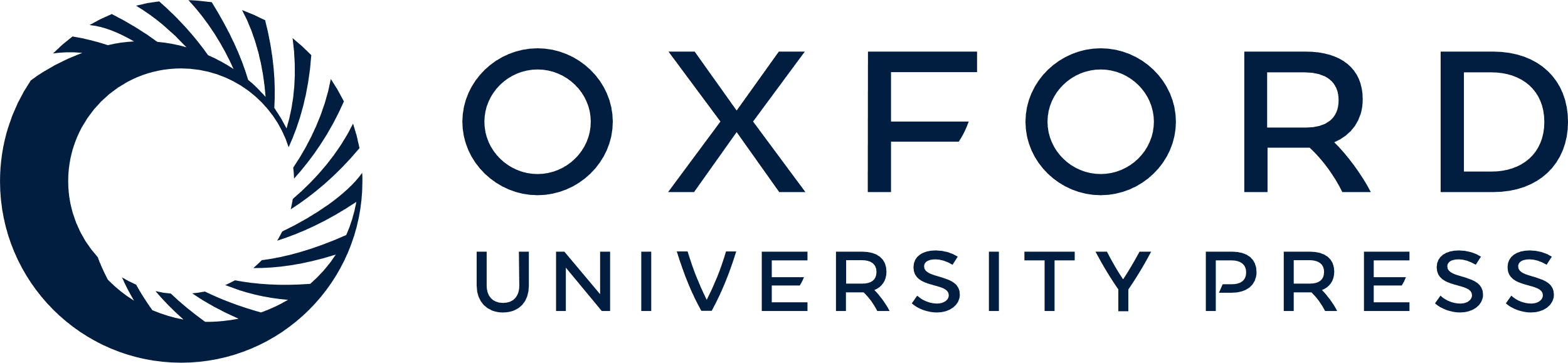 [Speaker Notes: Figure 1. HR-DSCR as highlighted by the trisomy 21-integrated map (simplified view). Only cases (columns) and CNVs strictly defining HR-DSCR limits are shown here. Rows: Hsa21 sequence intervals (only those centered on HR-DSCR are represented here). Red = candidate or not excluded regions; green = excluded regions. Levels of overlapping among intervals are indicated by increasingly darker violet color of the coordinates; blue italics indicate coordinates overlapping (Start or End) or nesting (Start and End) with the just previous interval (row). HR-DSCR coordinates: 37 929 229–37 963 130. Complete map is available as Supplementary Material Table S1.


Unless provided in the caption above, the following copyright applies to the content of this slide: © The Author 2016. Published by Oxford University Press.This is an Open Access article distributed under the terms of the Creative Commons Attribution Non-Commercial License (http://creativecommons.org/licenses/by-nc/4.0/), which permits non-commercial re-use, distribution, and reproduction in any medium, provided the original work is properly cited. For commercial re-use, please contact journals.permissions@oup.com]